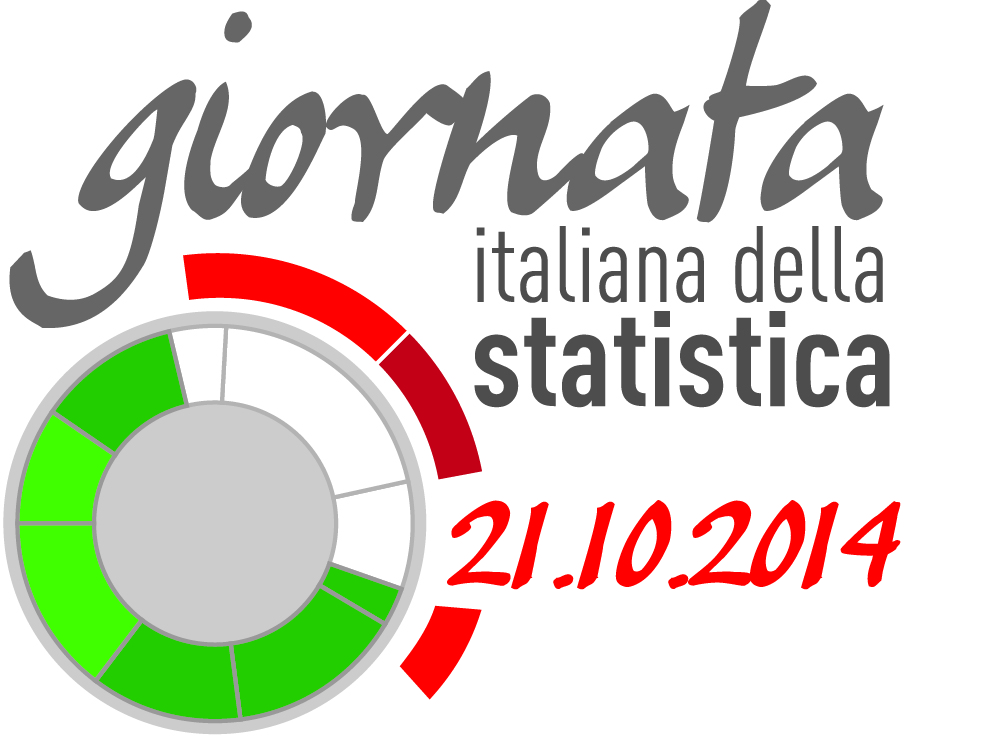 La promozione 
della cultura statistica 
nelle scuole

Annalisa Mosca


Ravenna, 24 ottobre 2014
Indice
Under 21: la statistica per le nuove generazioni

Concorsi nazionali

Concorsi internazionali

Vincitori Laboratorio di statistica: bella scoperta!
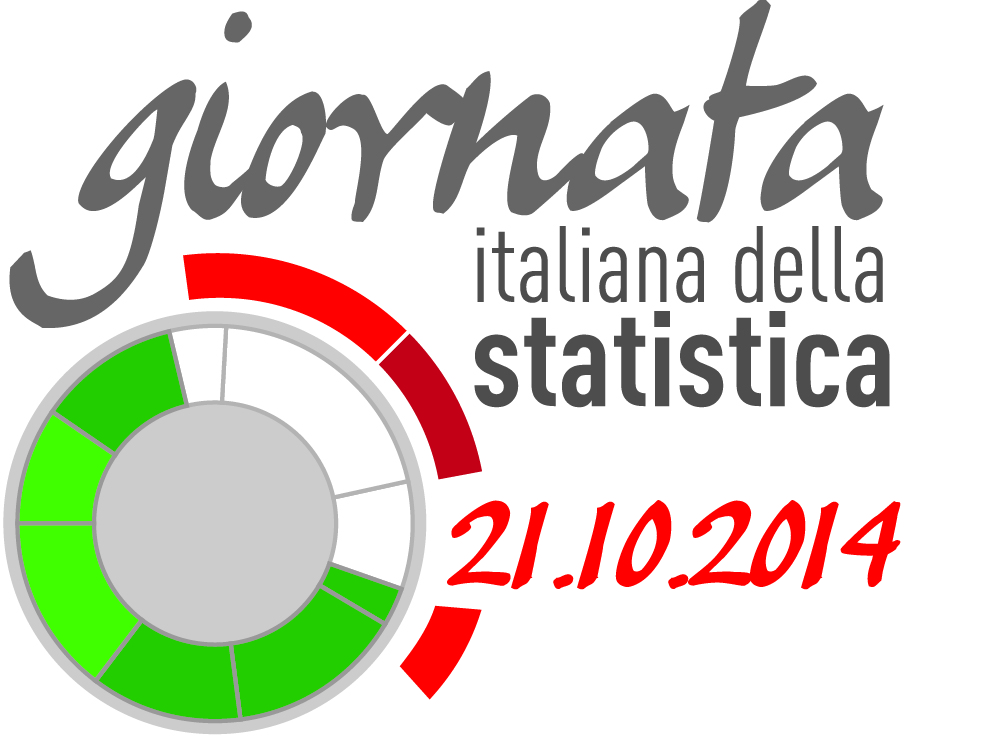 Under 21: la statistica per le nuove generazioni
L'Istat, al fine di promuovere la cultura statistica tra i più giovani, progetta e realizza iniziative differenziate per le scuole, dalle primarie alle secondarie di primo e secondo grado:

progetto didattico realizzato in collaborazione con la Fondazione Giovanni Agnelli per le scuole secondarie di primo grado
scuoladistatistica-lab, laboratorio interattivo dedicato a docenti e studenti delle scuole secondarie di secondo grado per la costruzione e l'analisi di indicatori statistici; 
pacchetti didattici realizzati dalla  Rete territoriale Istat per i diversi livelli scolastici;
visite studio (presso le sedi dell'Istat o presso le scuole stesse) volte a illustrare le principali attività dell'Istituto e del  Sistema statistico nazionale (Sistan) e a risvegliare la curiosità degli studenti per la statistica.
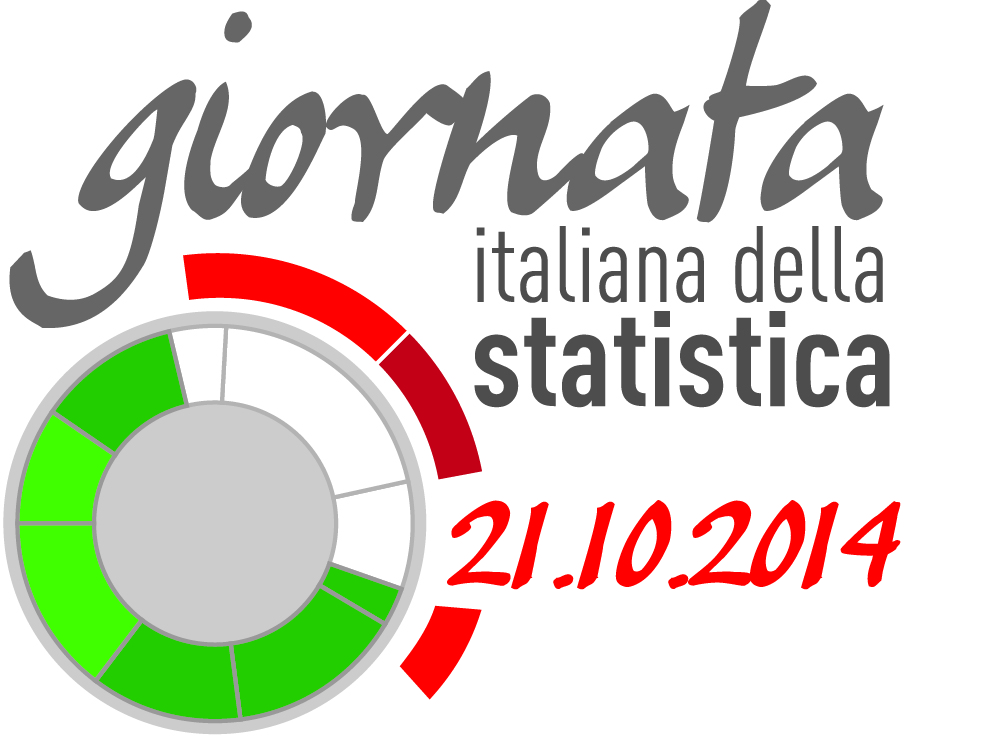 Concorsi nazionali
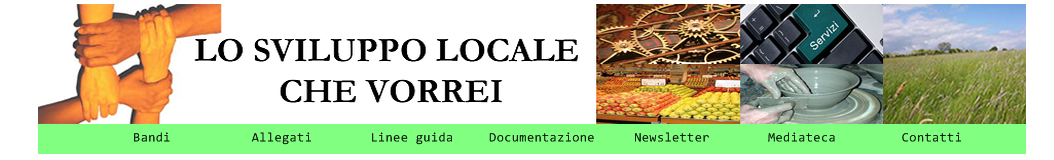 http://www.losviluppolocalechevorrei.it/
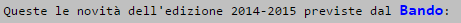 Concorso a premi "Lo Sviluppo Locale che vorrei: equo e sostenibile", promosso da ARTICOLO NOVANTANOVE (Associazione dei già Consiglieri CNEL) in partnership con ANP (Associazione Nazionale dirigenti e alte professionalità della scuola). L'iniziativa si svolge in sintonia con quelle promosse dall'Istat per favorire la diffusione tra gli studenti di conoscenze e strumenti di analisi quantitativa e per la divulgazione e l'utilizzo degli indicatori BES.
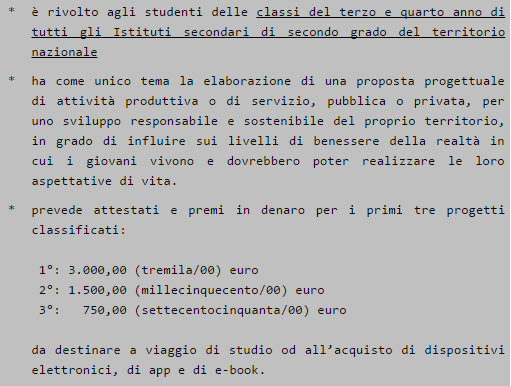 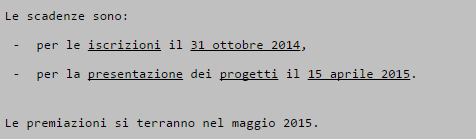 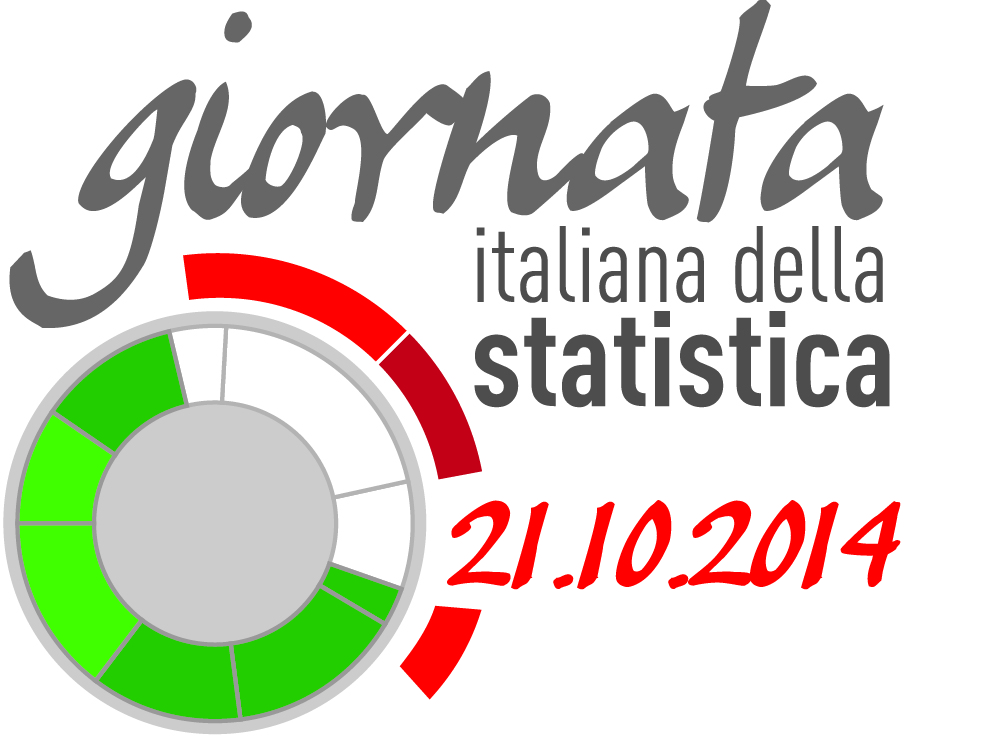 Concorsi internazionali
Islp Poster competition 2014-2015, concorso internazionale per poster statistici. Dal primo settembre sarà possibile iscriversi alla competizione internazionale rivolta alle scuole, patrocinata in Italia da Istat e Società Italiana di statistica. La scadenza per l'adesione al concorso è fissata al 31 dicembre 2014 ; l'invio dei poster va effettuato entro e non oltre il 13 febbraio 2015. Per ulteriori informazioni è possibile consultare i materiali in italiano sul sito dello Islp.
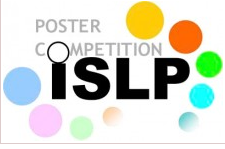 http://iase-web.org/islp/Poster_Competition_2014-2015.php
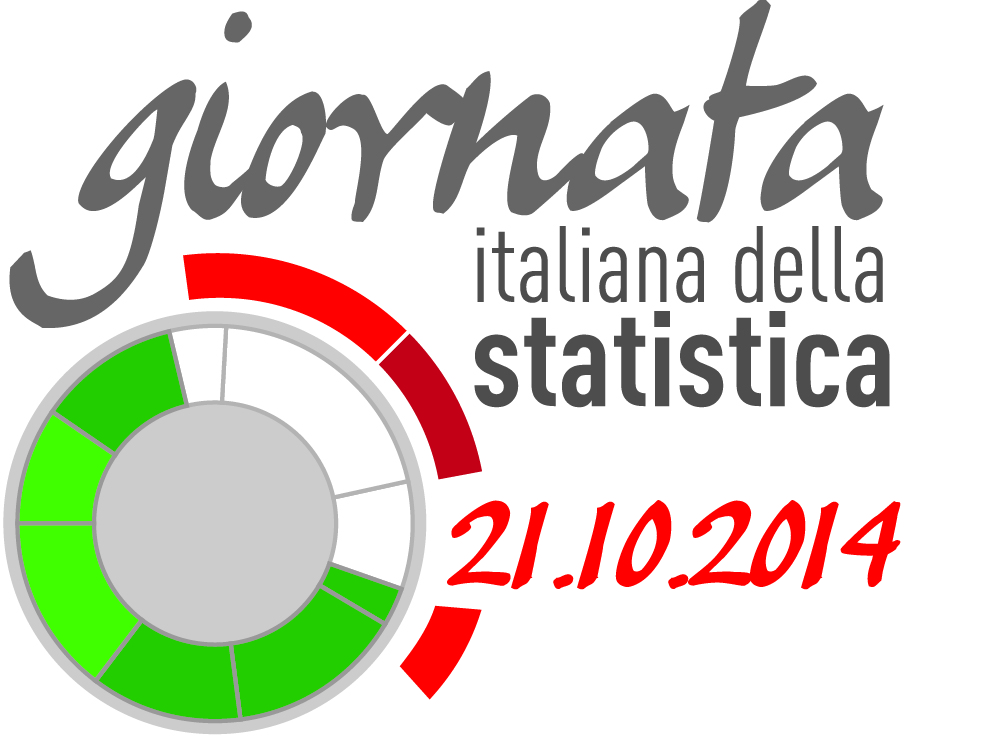 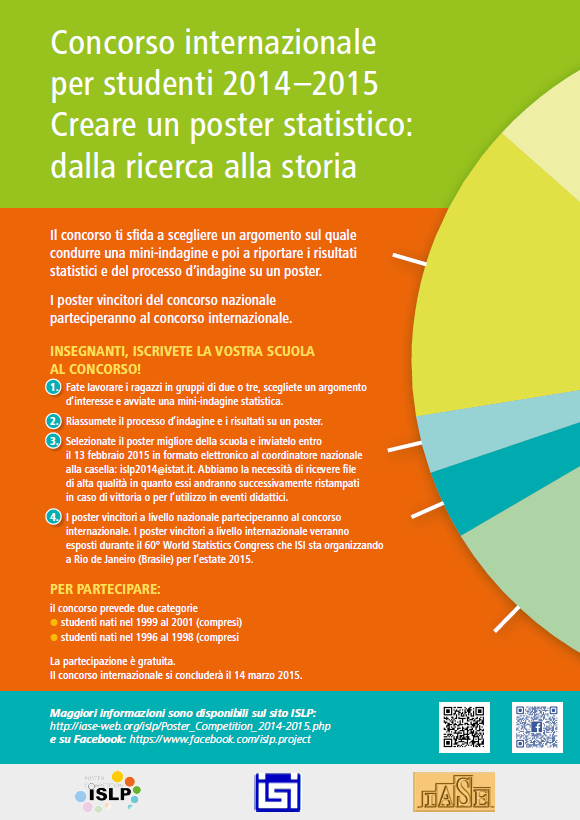 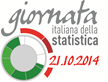 Vincitori del contest dedicato alle scuole secondarie di secondo grado
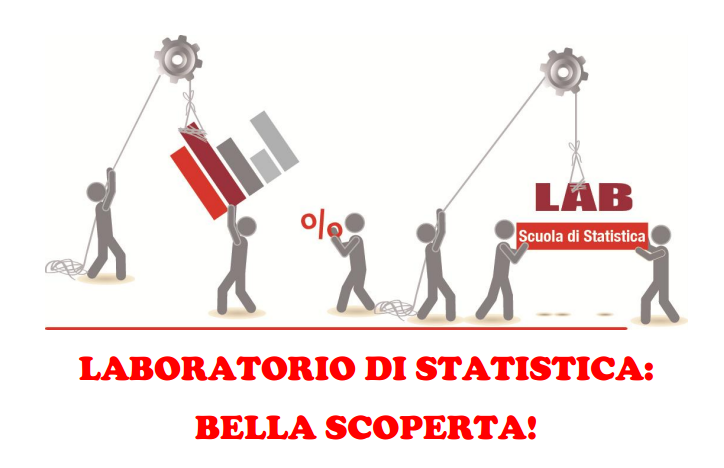 La Commissione, formata da rappresentanti dei tre promotori del concorso (Istat, Società Italiana di Statistica e Casio Italia S.r.l.), ha premiato i vincitori per la categoria A (classi prime e seconde)

1° classificato. 2A dell'ITAS "Luigi Perdisa" (Ravenna)
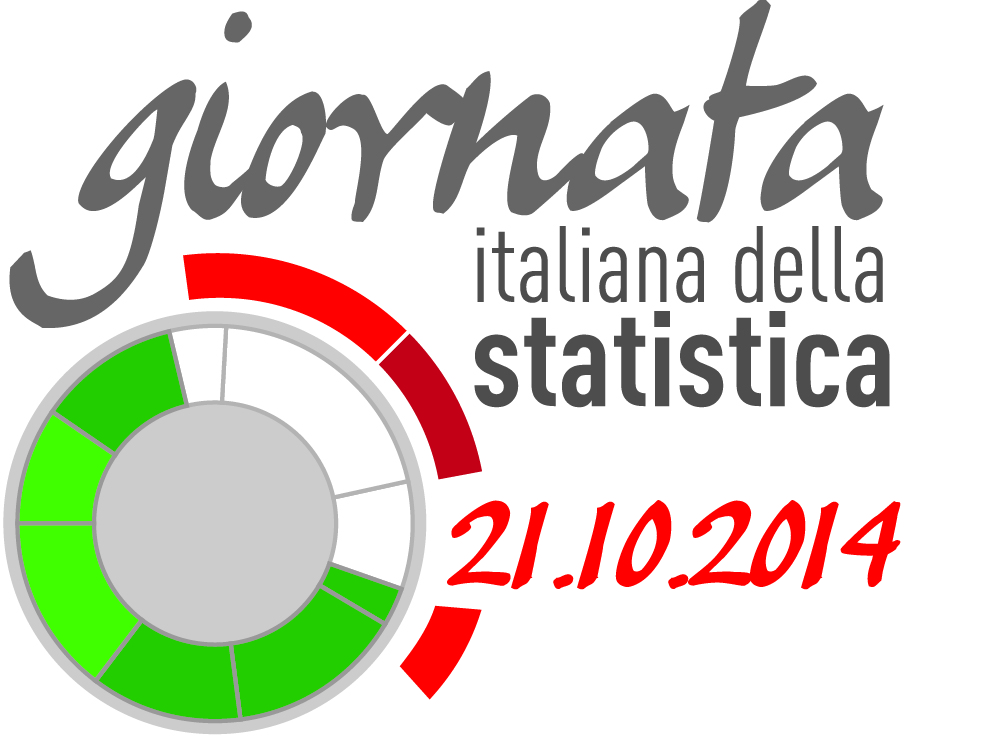